De woorden die je vandaag leert:
de laadbak
de loods
de autoweg
de  spoorlijn
het  vliegveld
de spoorweg
de vracht
de goederentrein
Woordenschat groep 5Thema 10 Les 1
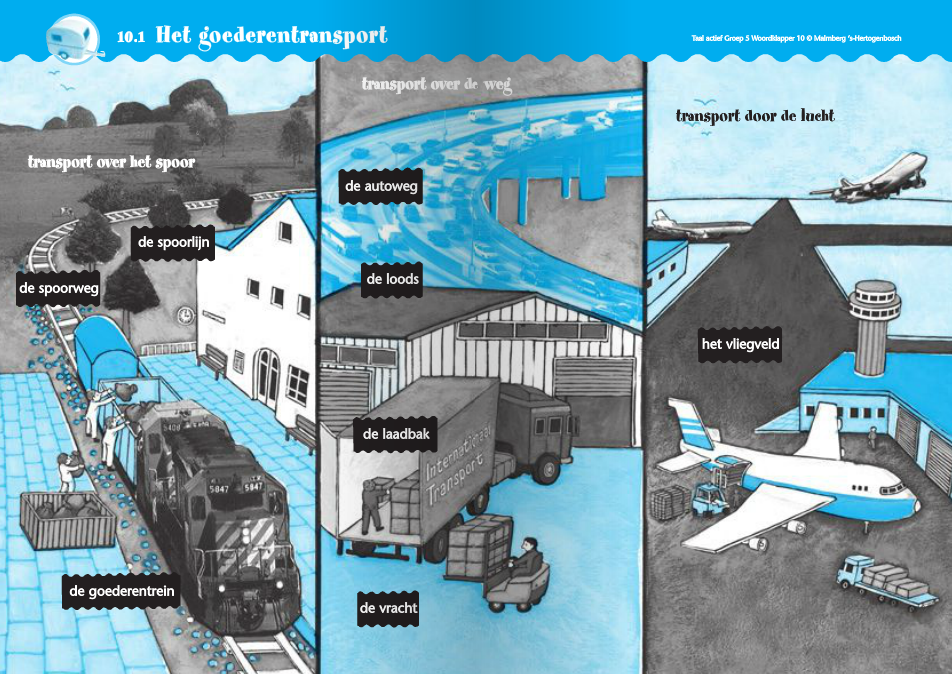 Deze les gaat over het goederentransport.
Het goederentransport
Je kunt spullen verplaatsen, dat heet transport.
Een ander woord voor ‘spullen’ is ‘goederen’.
De goederen worden van de ene plaats naar de andere verplaatst : het goederentransport
het vliegveld
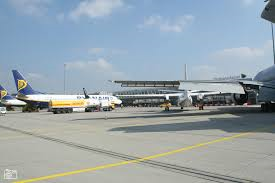 Een groot terrein waar vliegtuigen landen en opstijgen.
de autoweg
Is de weg waarop auto’s rijden; gewone auto’s en vrachtauto’s
De spoorweg
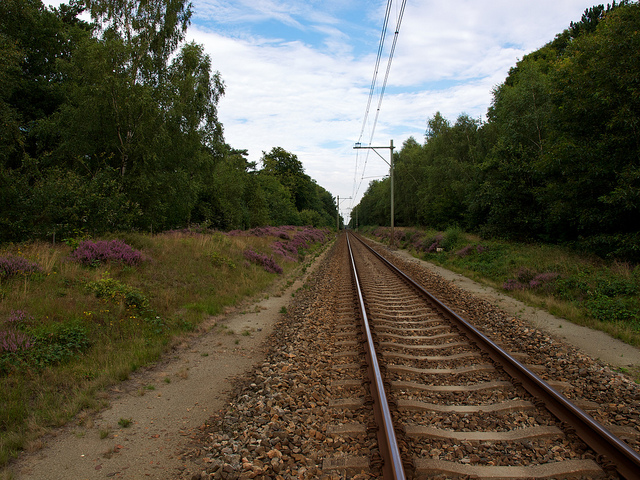 De trein rijdt over een spoorlijn. Een ander woord voor spoorlijn is ……..
de laadbak
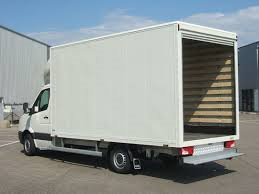 Is de bak in de auto waar de vracht kan worden geladen.
Het woord bestaat uit twee woorddelen: laad - bak
De loods
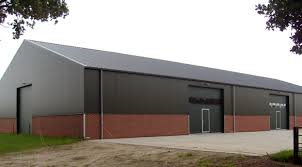 Een soort  grote schuur. Ze worden vaak gebruikt als opslagruimte voor bedrijven.
De goederentrein
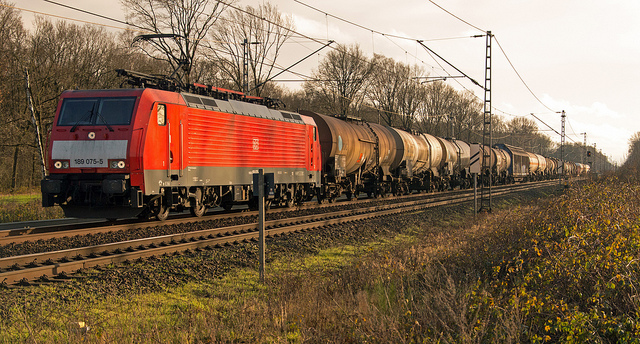 Een trein die goederen transporteert.
De spoorlijn
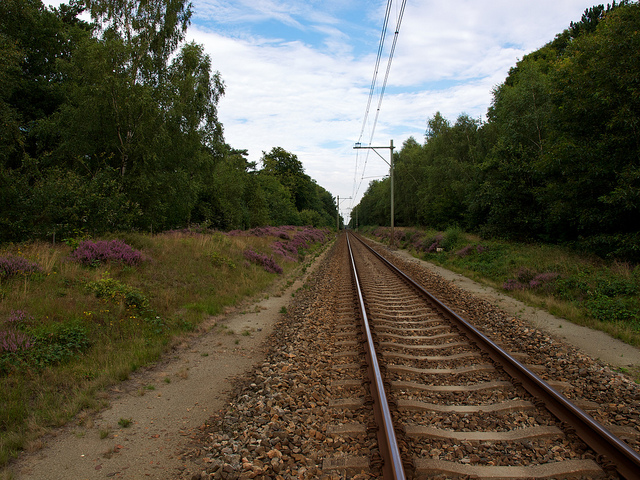 De trein rijdt over een spoorweg. Een ander woord voor spoorweg is ………
De vracht
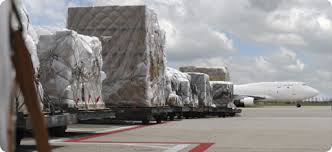 Een ander woord voor goederen of spullen.